R6年度キックオフミーティング　発表様式
【作成上の留意点】
提出の際には、このスライドは削除してください。
薄いグレーの文字は消してからご使用ください。
地域循環共生圏ポータルサイトにて公開しますので、著作権や肖像権にご注意ください。　　　　　　　（当日投影のみの資料がある場合、事務局までご相談ください）
発表時間は15分です。貴団体の発表を初めて聞く方に取組をご紹介することを想定して、ポイントを押さえた分かり易く伝わるような資料の作成をお願いいたします。スライドを増やしていただいて構いませんが、発表時間の厳守にご協力ください。
ヘッダー（各ページ上部の枠・白文字）のテーマと各項目の内容が記載されていれば、レイアウトは変更いただいて構いません。その他、文字フォント、色、図の貼り付けなど変更いただいて構いませんが、スライドサイズ（標準 4：3）の変更は不可とします。
0
令和6年度　
地域循環共生圏づくり支援体制構築事業
キックオフミーティング　資料
活動団体の活動におけるテーマ
『　　　　　　　　　　　　　　　　　　』
活動団体の活動地域　　　：〇〇
活動団体名　　：〇〇
中間支援主体名：〇〇
1
活動団体と地域の紹介
活動団体の紹介及び、地域の現状と課題や資源について簡潔に記載してください。
既存の資料の転用・転記も問題ありません。

この説明文は削除してください。
2
活動計画（概要）
地域循環共生圏の構築を通じてありたい地域の姿
地域のありたい未来のイメージを簡潔に記載ください。
地域に必要なプラットフォームの体制や仕組み
ローカルSDGs事業として取り組む内容
どのようなステークホルダーとどのような協働の体制を構築し、そのプラットフォームで何をしていく必要があるのか簡潔に記載ください。
どのようなローカルSDGs事業を展開する予定か箇条書きで簡潔に記載ください。
地域の現状
活動地域の概要（特に課題と資源）を簡潔に記載ください。
3
目指す“地域プラットフォーム”のイメージ
現時点での体制
現時点での、自団体と地域のステークホルダーを含めたプラットフォームの体制を、文章、またはイメージ図等で記載ください。既に作成された資料等をご活用頂いて構いません。
左の図は参考イメージです。削除して別イメージ等をご記載ください。
参考：環境省ローカルSDGsHP『つながる』
http://chiikijunkan.env.go.jp/tsukuru/senteidantai/
この説明文は削除してください。
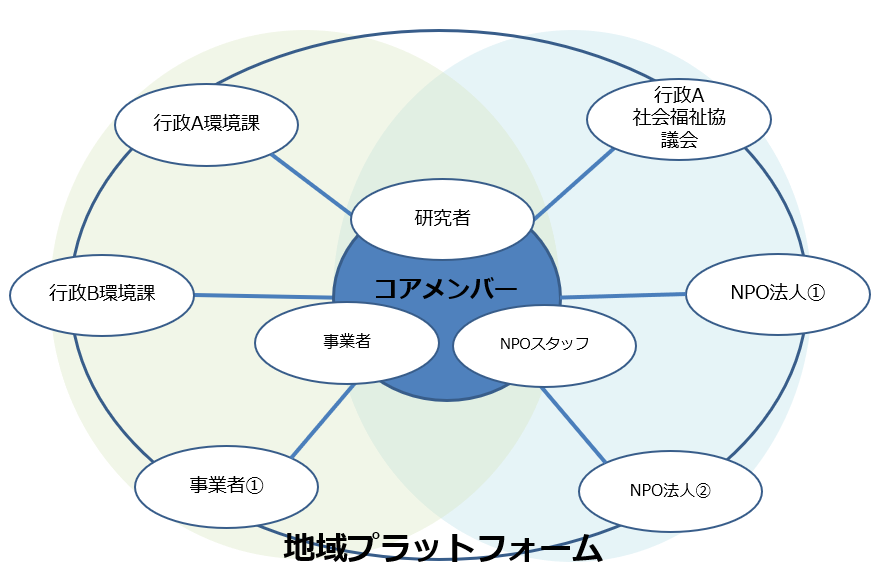 足りない資源（ヒト、モノ、資金、情報、等）※地域内、外も含む
4
ローカルSDGs事業の詳細
地域プラットフォーム（PF内のメンバーやコアメンバー）で生み出そうとしているローカルSDGs事業の詳細
地域PF内の誰（○○会社、○○組合、コアメンバーなど肩書きを記載）が、どんな事業に取り組もうとしているのか、スライド３で記載したローカルSDGｓ事業について、詳しくご記載ください。
また、それらの事業が、地域のどういった環境・社会・経済課題を解決するのかもご記載ください。
本事業の採択年数が3年目にあたる活動団体の方は、このスライドも必ずご記載ください。
採択団体１～2年目の団体の方は、任意記載です。
5
3か年状態目標
2026年度末の状態目標
2025年度末の状態目標
ここまでで記載してきた、目指すプラットフォームの体制や仕組み、ローカルSDGｓ事業を実現するための、3カ年の状態目標（各年の理想の状態、理想とする将来）を記載してください。

この説明文は削除してください。
2024年度末の状態目標
6
活動計画
ステークホルダーミーティングを1回以上開催
◆中間報告会
中間共有会
（ブロックごと）
◆キックオフ（ブロックごと）
◆中間支援ギャザリング②
◆中間支援ギャザリング①
経費執行可能期間
【活動団体の予定について】申請時の活動計画書やEPOとの打ち合わせ等を元に、2024年度末の状態目標を達成するために、今年度取り組む内容とその実施スケジュール案を記載してください。また必要によって行を削除、追加をしてください。
この説明文は削除してください。
①に書ききれないもの、違うテーマでの取り組みなどはこちらに記載ください。
必要によって行を削除、追加してください。
（この説明文は削除ください）
①に書ききれないもの、違う観点での取り組みなどはこちらに記載ください。
必要によって行を削除、追加してください。
（この説明文は削除ください）
7
中間支援主体より
中間支援主体の紹介
活動団体の取組へのコメント、中間支援の方針・計画
8